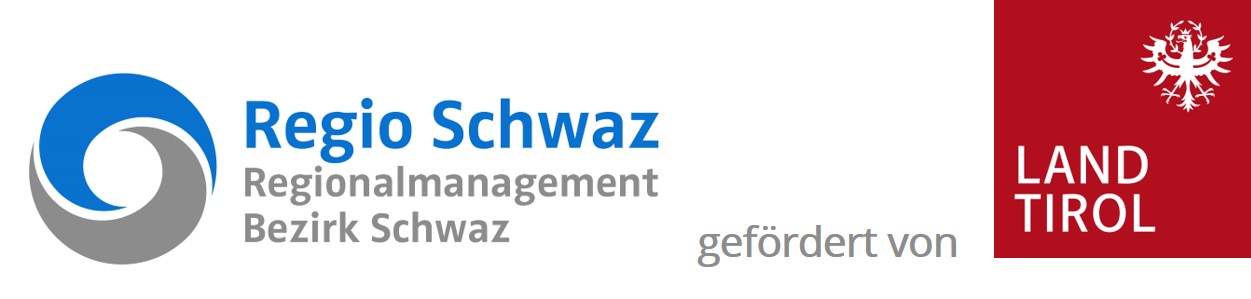 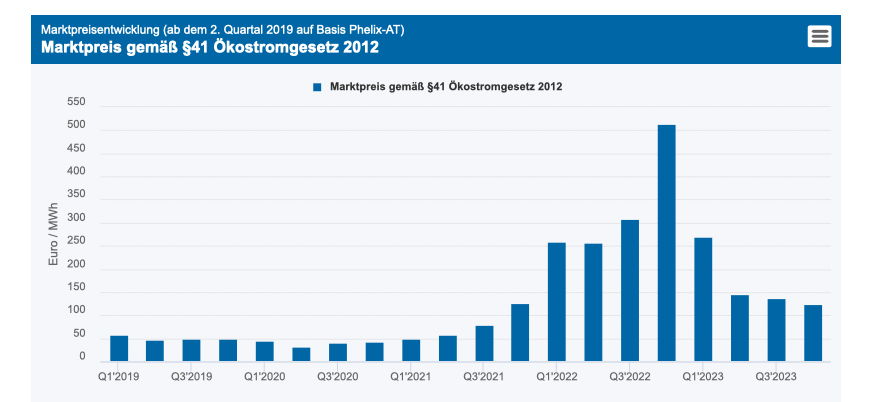 Einspeisetarife (OEMAG) höher als Strompreis von EVU
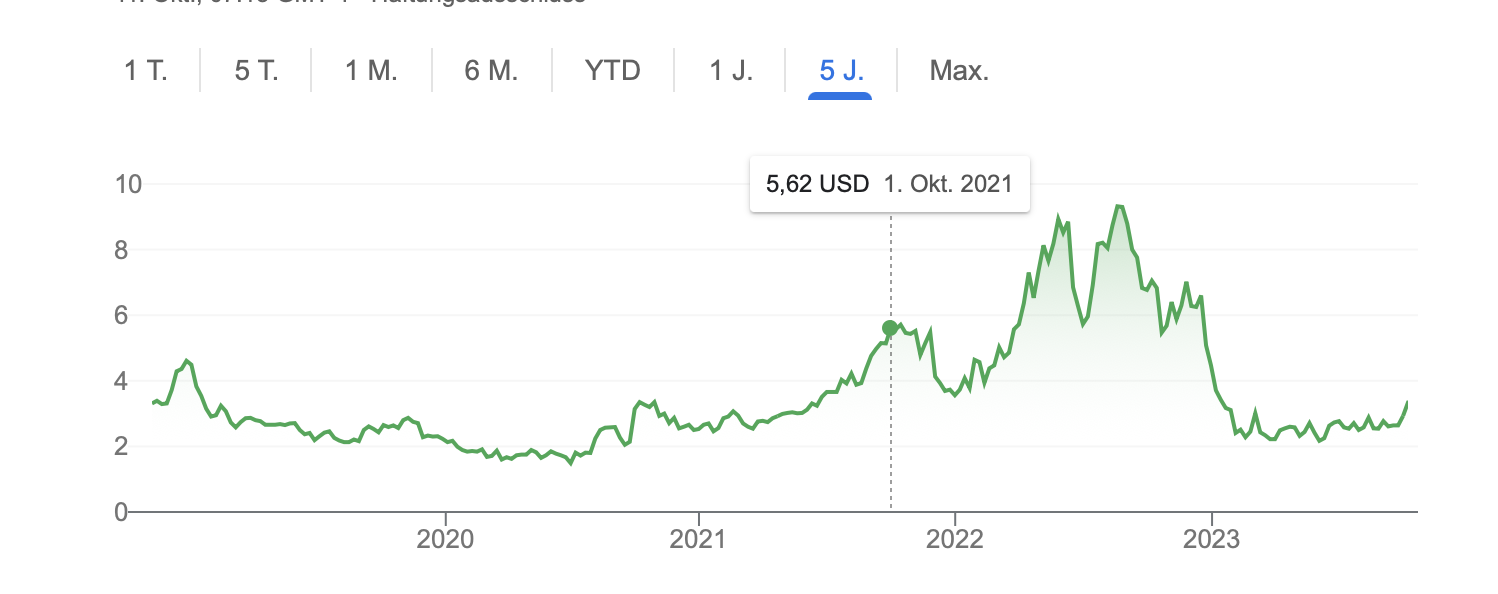 Sinkende Einspeisetarife und steigende Strompreise
Gaspreis beginnt zu steigen
Negativer Strompreis in Deutschland
2015-2022
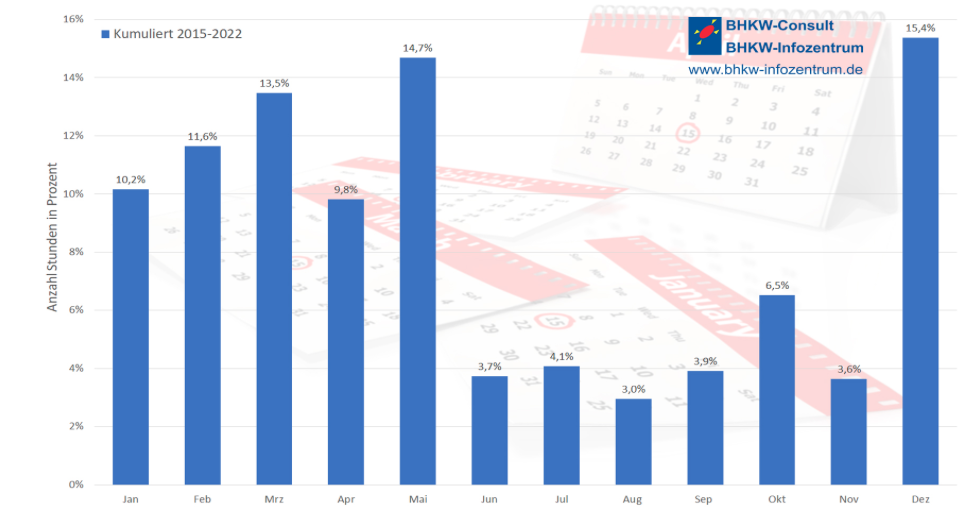 Lösungsansatz der EEG
Beteiligte einigen sich auf Bezugs- und Lieferpreis im Strom und genießen eine Reduktion der Entgelte, Abgaben und Steuern. Die Ersparnis beläuft sich, je nach Art der EEG (lokal oder regional) auf 0,04-0,07€/kWh brutto

Großer Vorteil: Stabiler Strompreis für alle Beteiligten und Möglichkeiten zur intelligenten Nutzung von Infrastruktur
Der Weg zur EEG
1)	Willensbildung bei allen Beteiligten    Komplexität steigt mit Größe

2)	Abklärung der Machbarkeit   gleicher Netzbetreiber? Smart Meter? Energie zum Tausch vorhanden? 	Zwei juristische Personen mit eigenem Zählpunkt?

3)	Abmachungen zur Vergütung treffen  Keine Einigung: Keine EEG

4)	Gründung des Vereins mittels fertiger Statuten 
	 Obmann durch Nachschussverpflichtung schadlos gehalten 

5)	Anzeige des Vereins bei BH  Bescheid mit ZVR-Nummer
Der Weg zur EEG 2
6)	Registrierung ebuitlites  RC-Nummer
7)	Vereinbarungen mit Netzbetreibern treffen  mit ZVR-Nummer und RC-Nummer
8)	Registrierung der EEG bei EDA-Plattform  Plattform für Datenaustausch
10)	Dateneingabe in EDA – Anlegen der Verbraucher und Produzenten
11)	Datenfreigabeprozess im EDA-Portal
12)	Freigabe im Kundenportal des jeweiligen Zählpunktbesitzers 
13)	Vereinbarungen für Strombezug und Lieferung treffen
14)	Betrieb
Schwierigkeiten
Bürokratischer Akt

Umfangreicher Prozess 

Technische Schwierigkeiten bei Netzbetreibern
Nutzungsmöglichkeiten der EEG
Ausgleichsenergie bereitstellen:
Betrag zur Netzstabilisierung
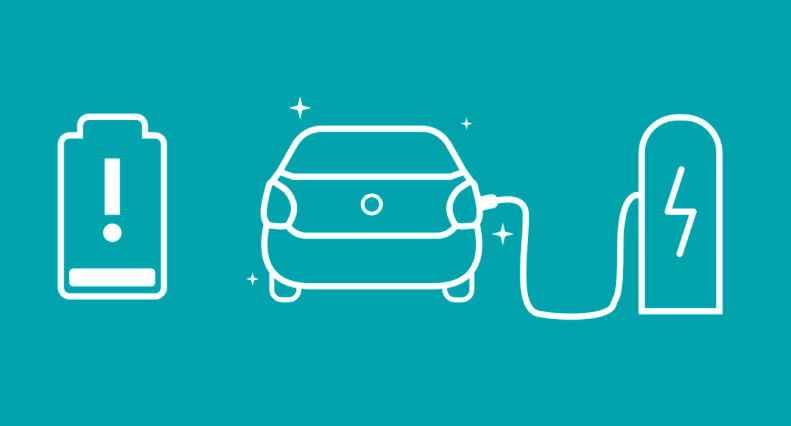 Bidirektionales Laden:
Solarstrom in der Nacht nutzen
Gemeinsame Anlangen betreiben:
Ladestationen? Wasserstoff? Natrium-Ionenbatterien? Wärmepumpe?
Visualisierung der EEG
Verschiedene Softwarelösungen

Jeder TeilnehmerIn kann Verbrauch und Produktion einsehen

Tool zur transparenten Aufbereitung

Angebote: 0,01€/kWh oder 25€/Zählpunkt und Jahr
Verwaltung und Abrechnung
Daten aus dem EDA-Portal auslesen

Verrechnung wie jeweils zu Beginn vereinbart
Kontakt
Sebastian Müller 
KEM Schwaz – Jenbach u. U.
kem@regio-schwaz.tirol
Danke für die Aufmerksamkeit!
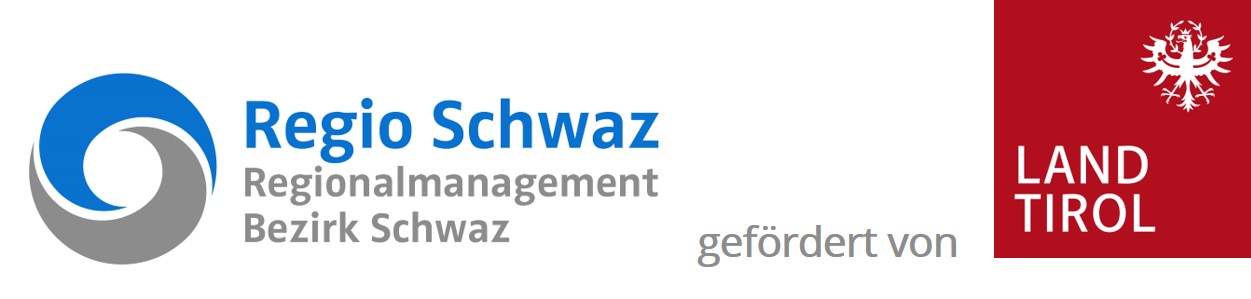